The Importance of Learning and Loving to Read:
Just, the Facts, Ma’am
Is everyone reading?
1 in 4 children grow up without learning how to read.
More than 1 in 3 children arrive at kindergarten without the skills necessary for lifetime learning.
67% of children in Oregon are NOT proficient readers by 4th gr.
45% of young children in Oregon are NOT read to every day.
Brain development
From birth to age 3 are critical years in the development of language skills.
During the first 3 years a child’s brain develops 700 neural connections per second.
85% of brain development occurs during the first 5 years.
Vocabulary
Reading 20 minutes per day leads to reading/hearing 1, 800,000 words per year.  Reading 5 minutes per day leads to reading/hearing 282,000 words per year, an 84% decrease.
Children in underprivileged homes will hear 30 million fewer words by age 3.
At 18 months a toddler adds one new word every two waking hours to his vocabulary.
The number of words that a child knows on entering kindergarten is a key predictor of his or her future success.
Books introduce 3x more “rare” words than a young child will hear in conversation.
School success
Children without basic literacy skills when they enter school are 3-4 times more likely to drop out later.
Daily reading to children puts them 1 year ahead of those who are not read to.  
The time spent reading a book is the best predictor of a student’s reading proficiency.
Reading/listening for 20 minutes a day results in a 6th grade student in the 90th percentile.  Reading 5 minutes a day results in the 50th percentile.
Children are 4x more likely to fail to graduate high school on time if they are below proficient readers in 3rd grade.
Life success
2/3 of students who cannot read proficiently by the end of 4th grade will end up in jail or on welfare.
Over 70% of America’s inmates cannot read above a 4th grade level.
Who matters?
Children spend 7800 hours/year outside of school, compared to 900 hours in school.  Parents have the biggest chance to grow a learner.
Interest in reading a book outside of school declines from 100% in kindergarten to 54% in 4th grade.  Why?  That’s when parents stop reading aloud.
86-98% of a young child’s vocabulary is learned from their parents.
What matters?
Reading to a child in an interactive style raises his or her IQ by over 6 points.
Daily reading to children puts them almost 1 year ahead of those who are not being read to.
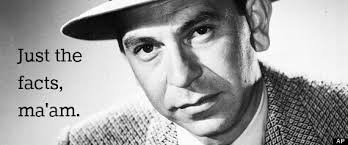 Research shows that reading aloud is the single most important thing you can do to help a child prepare for reading and learning.